Српски језик - 2. разред
Обрада четврте групе писаних слова ћирилице
 Х х  Ж ж  Ф ф  
Ћ ћ  Ђ ђ
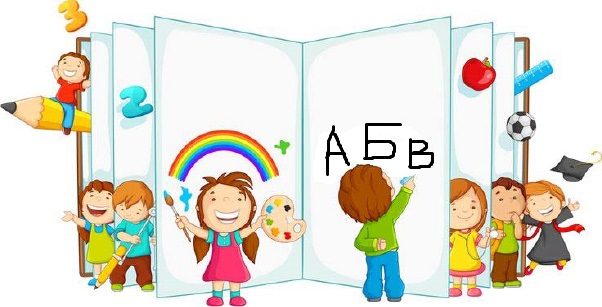 АЗБУКА - Азбука
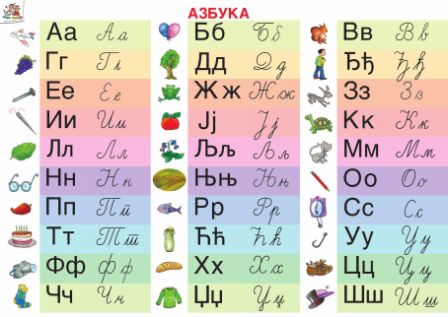 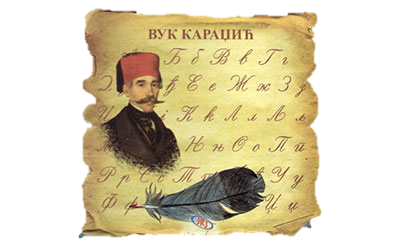 Прочитајмо заједно:
Хелени је хладно.
Хана има жуту хаљину.
Жаба је бржа од пужа.
Жана свира харфу.
Филип је видио жирафу.
Жирафа ужива у Африци.
Ћиро воли јести ћуретину.
Ђак ће ићи да бере ђурђевак.
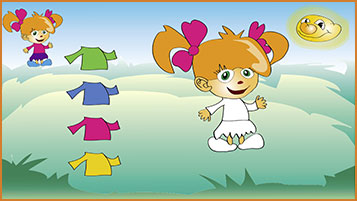 Учимо читати нова слова:
Штампана:
Писана:
Х х
Ж ж
Ф ф
Ћ ћ
Ђ ђ
Х х
Ж ж
Ф ф
Ћ ћ
Ђ ђ
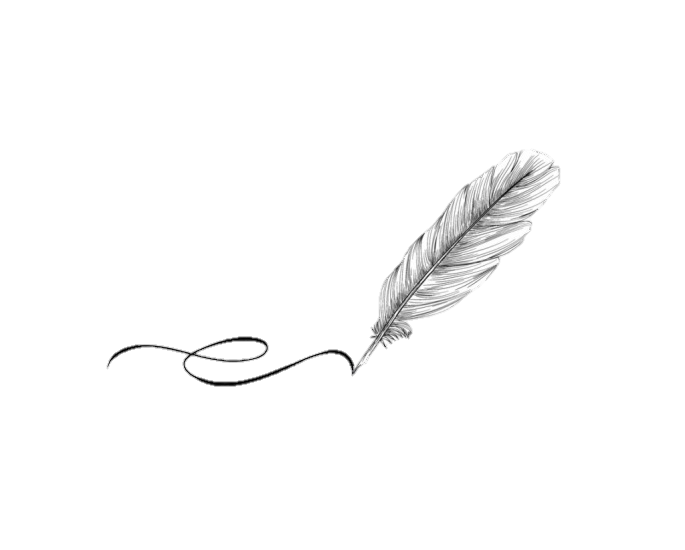 Уочи слова која смо научили у ријечима:
Х х  Ж ж  Ф ф Ћ ћ Ђ ђ
Х х Ж ж Ф ф Ћ ћ Ђ ђ
Хана
Жана
Филип
Ћиро
Ђуро

хаљина
жаба
харфа
ћурка
ђак
Хана
Жана
Филип
Ћиро
Ђуро

хаљина
жаба
харфа
ћурка
ђак
Уочи слова која смо научили у реченици:
Х   х
Ж  ж
Ф  ф
Ћ  ћ
Ђ  ђ
Хелени је хладно.        
Жана има жуту хаљину.
Жаба је бржа од пужа.
Филип је видио жирафу.
Жирафа ужива у Африци.
Ћиро воли јести ћуретину.
Ђак ће ићи да бере ђурђевак.
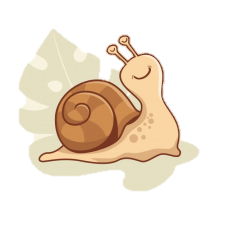 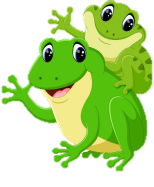 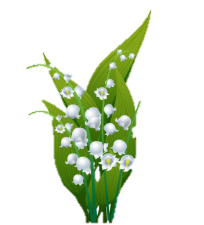 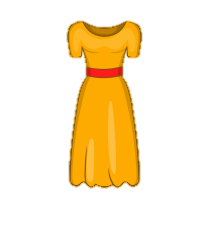 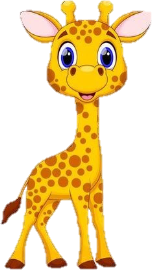 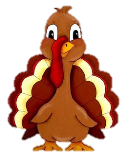 Задатак за самосталан рад:
Повежи правилно:
Хана
Жана 
хаљина
пуж
Федор
крофна
ћуп
ђак
Жана
Хана
крофна
Федор
хаљина
пуж
ђак
ћуп
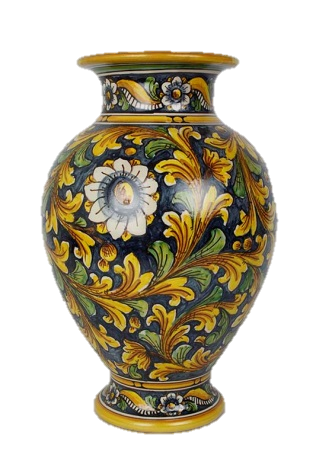 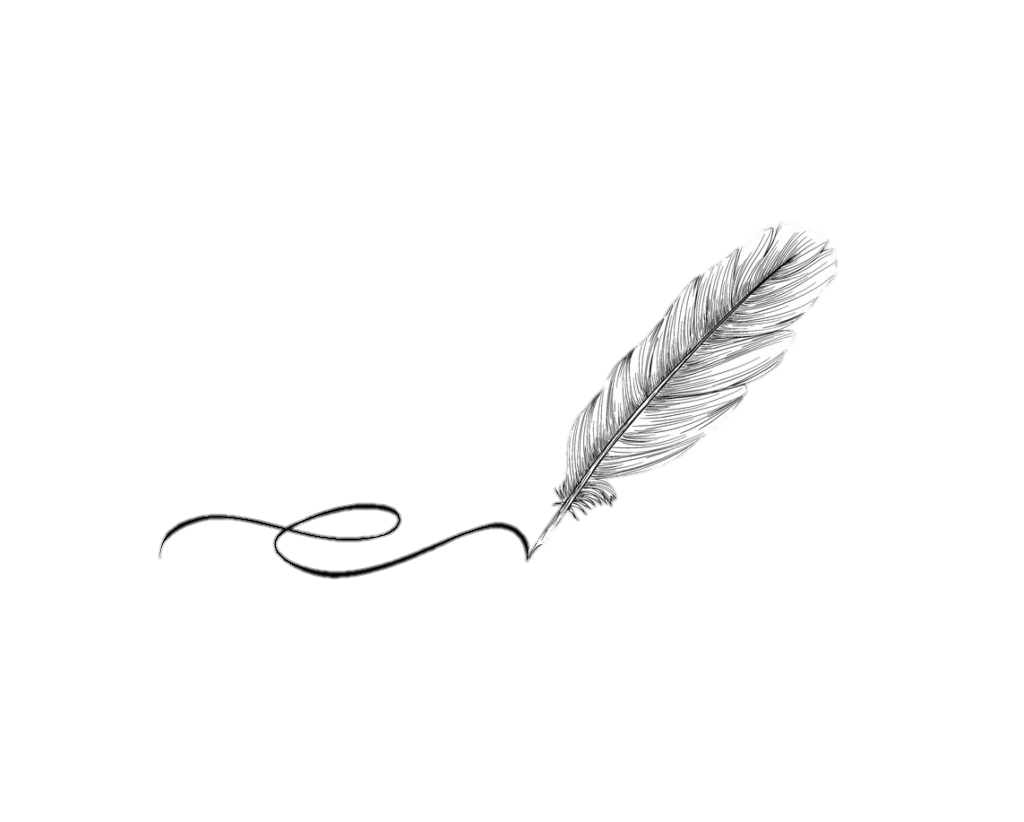